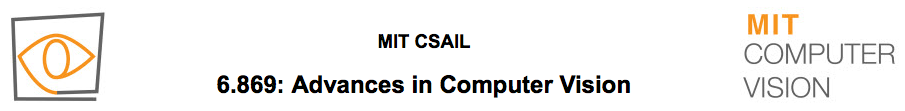 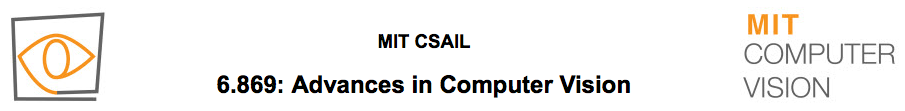 MIT CSAIL

6.869/6.819 Advances in Computer Vision
Lecture 1
	A Simple Vision System
Exciting times for computer vision
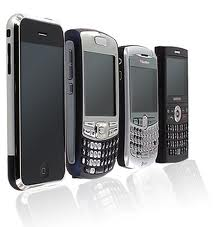 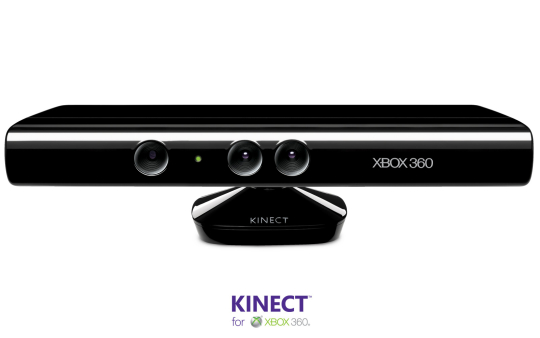 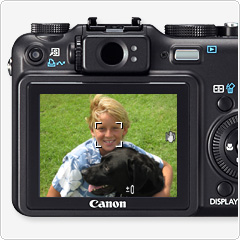 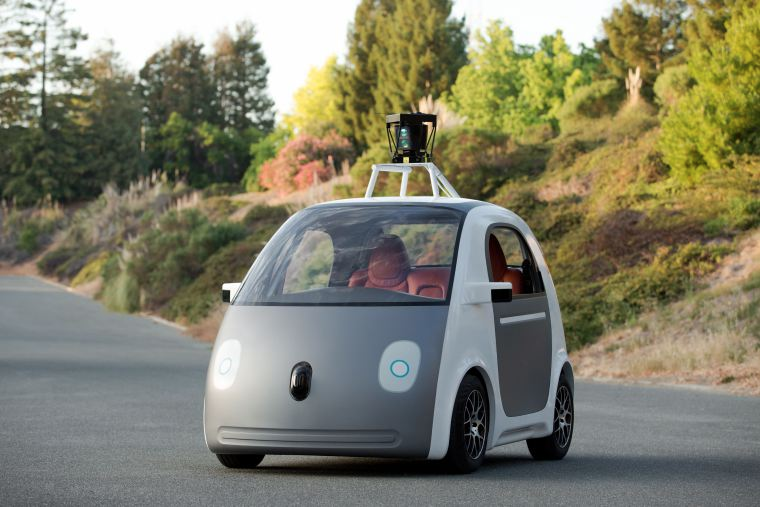 What is vision?
What does it mean, to see?  
		“to know what is where by looking”.


	To discover from images what is present in the world, where things are, what actions are taking place.
from Marr, 1982
A bit of history…
50 years ago…
30 years ago…
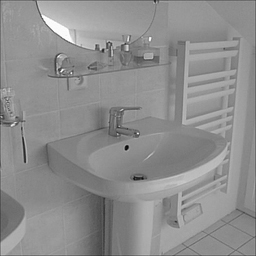 But 15 years ago…
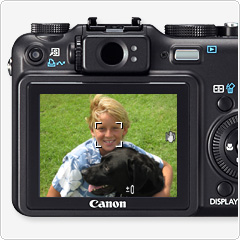 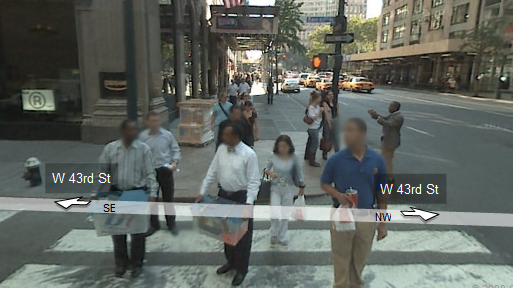 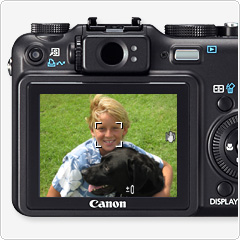 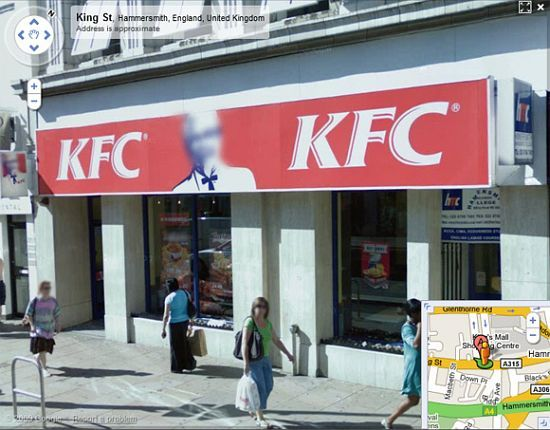 The representation and matching of pictorial structures Fischler, Elschlager (1973).  
 Face recognition using eigenfaces M. Turk and A. Pentland (1991). 
 Human Face Detection in Visual Scenes - Rowley, Baluja, Kanade (1995) 
 Graded Learning for Object Detection - Fleuret, Geman (1999) 
 Robust Real-time Object Detection - Viola, Jones (2001)
 Feature Reduction and Hierarchy of Classifiers for Fast Object Detection in Video Images - Heisele, Serre, Mukherjee, Poggio (2001)
….
[Speaker Notes: The way it works is by breaking the image into lots of pieces and asking for each piece if it is a face. It is a very local process. There is no scene reasoning. It is sophisticated template matching. But it works great.]
Why is vision hard?
The structure of ambient light
[Speaker Notes: 100 million miles]
The structure of ambient light
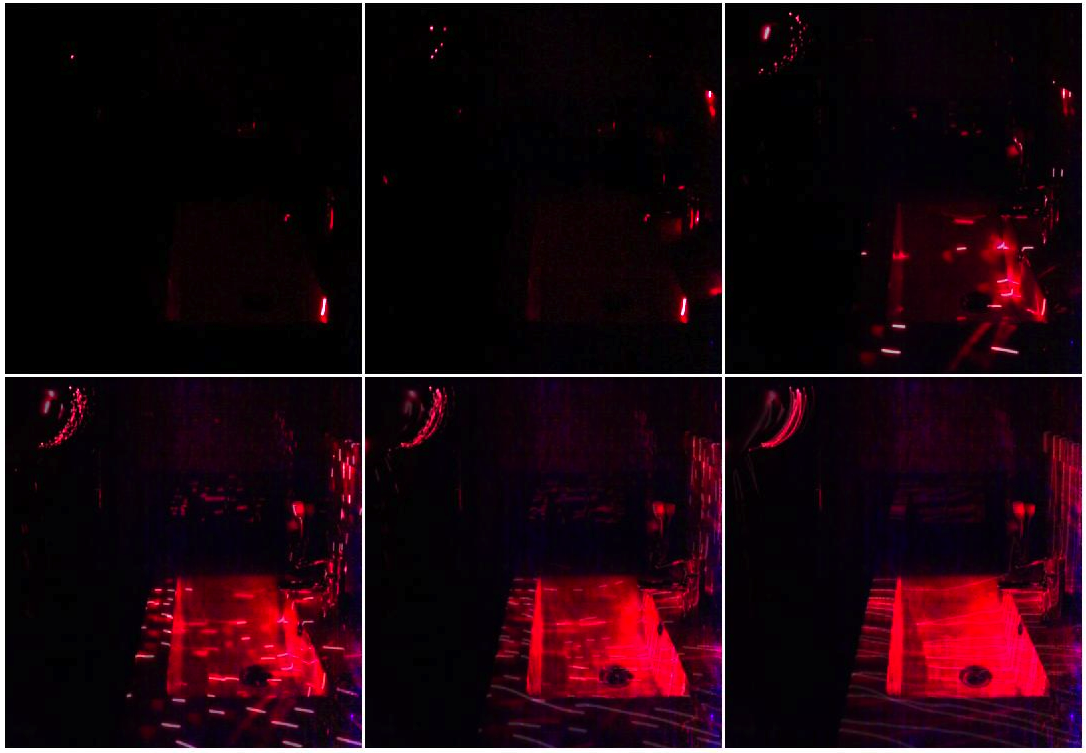 Why is vision hard?
Measuring light vs. measuring scene properties
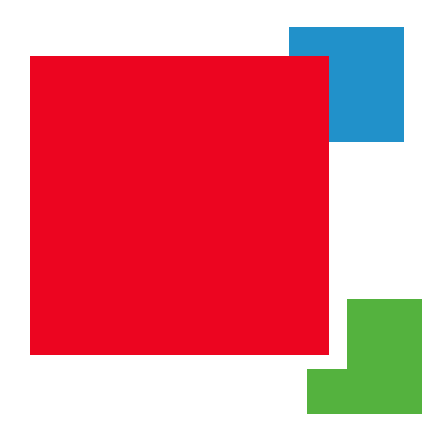 We perceive two squares, one on top of each other.
Measuring light vs. measuring scene properties
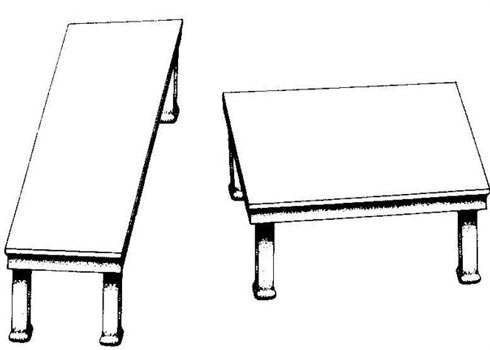 by Roger Shepard (”Turning the Tables”)
Depth processing is automatic, and we can not shut it down…
Measuring light vs. measuring scene properties
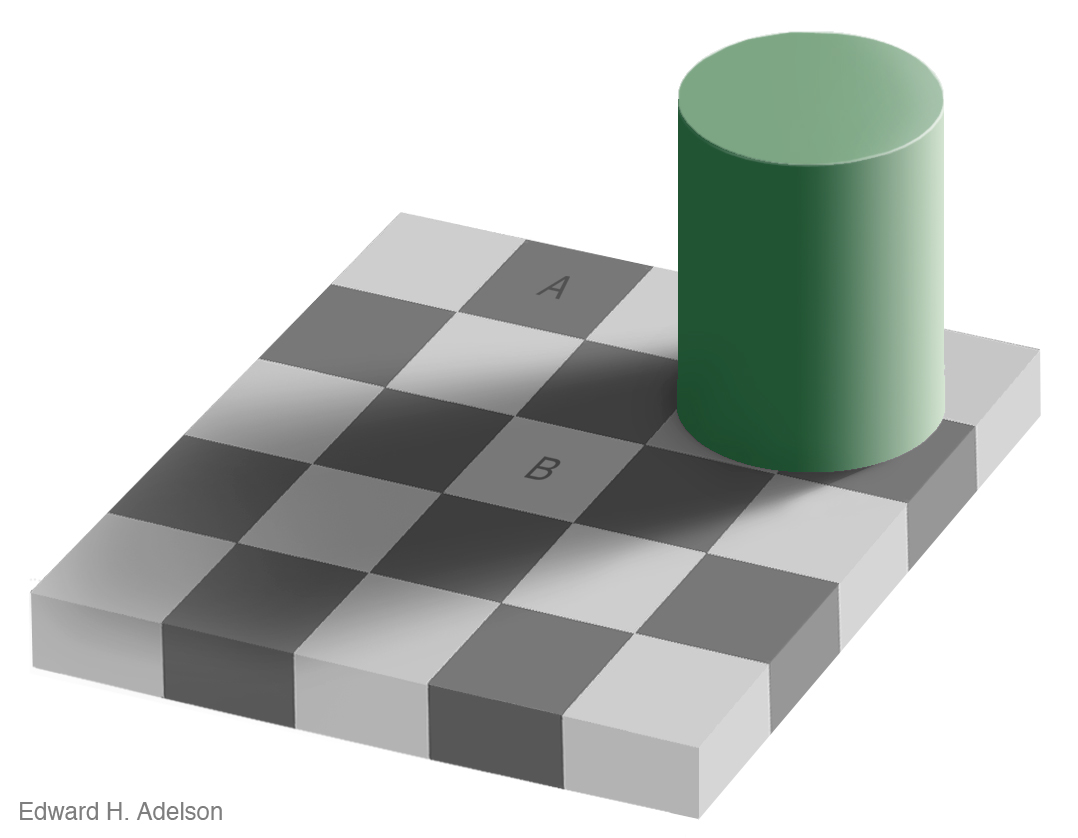 Measuring light vs. measuring scene properties
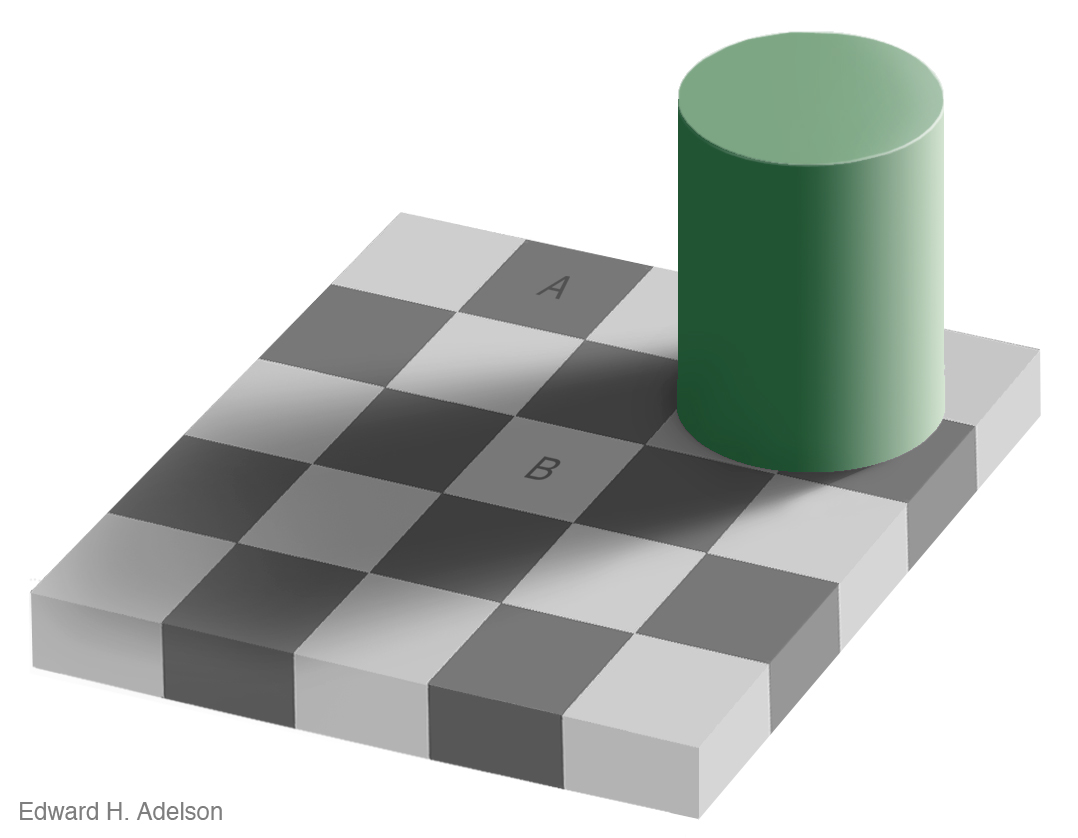 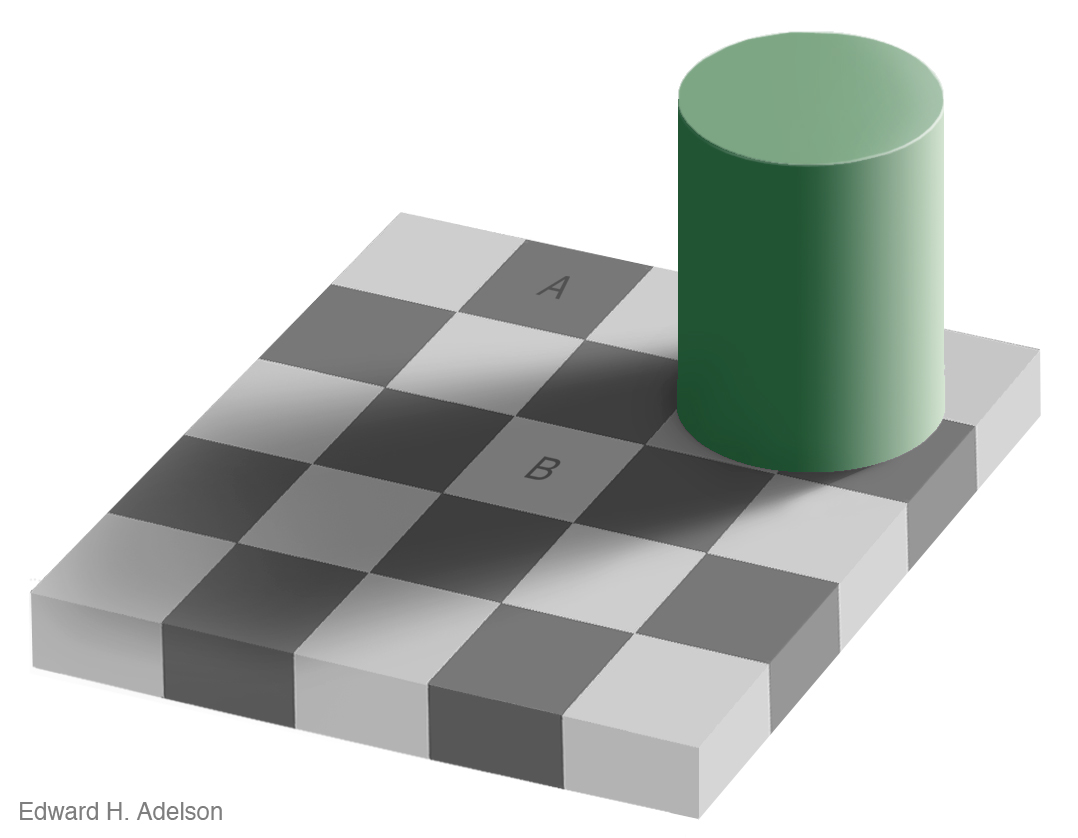 Measuring light vs. measuring scene properties
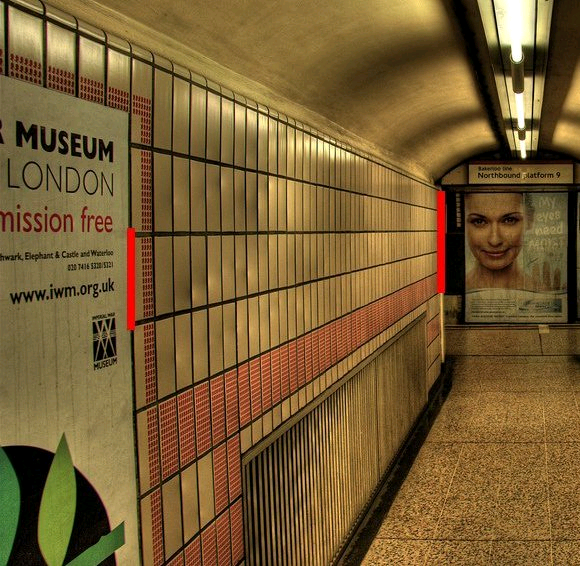 (c) 2006 Walt Anthony
Assumptions can be wrong
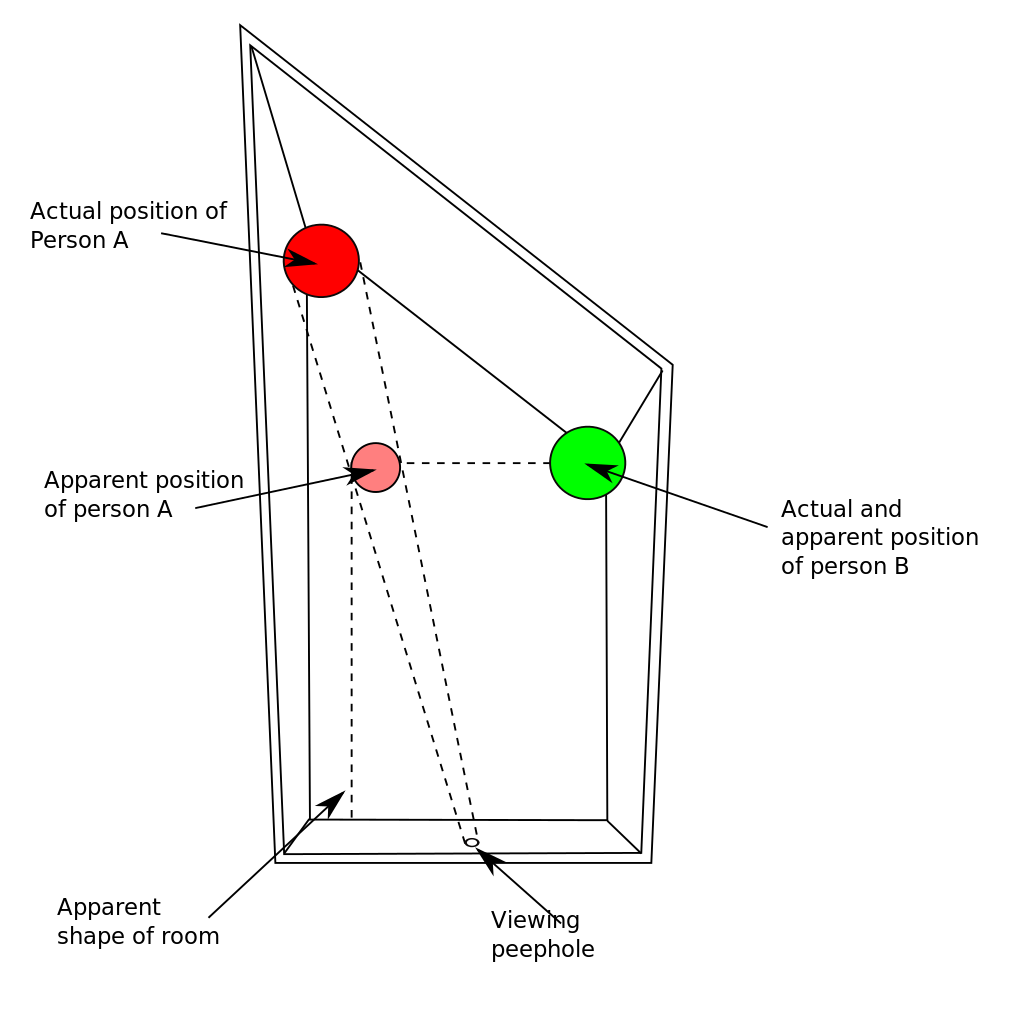 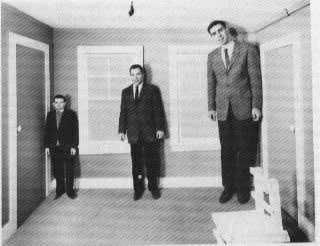 Ames room (1934)
Why is vision hard?
Some things have strong variations in appearance
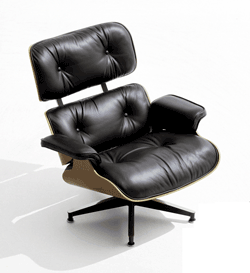 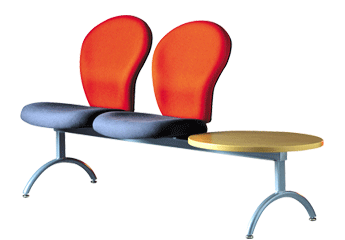 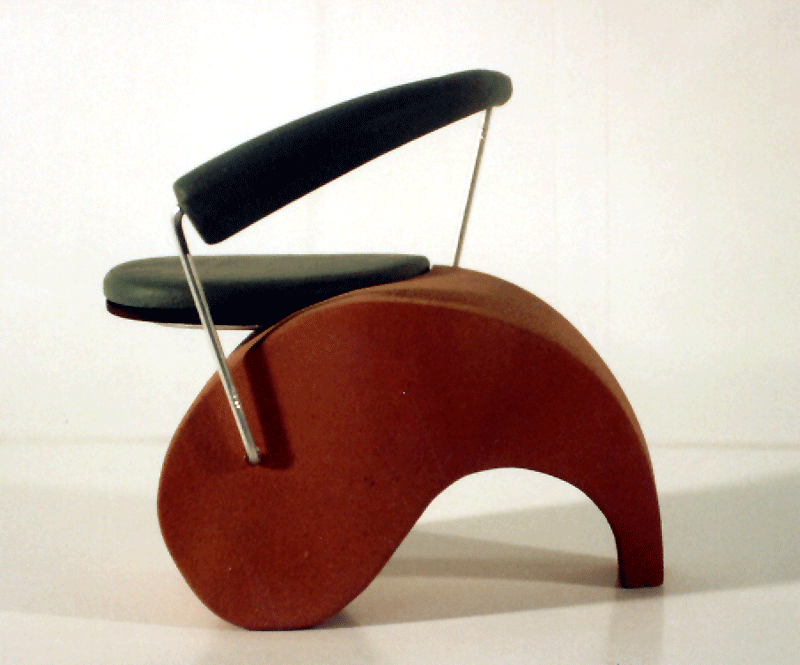 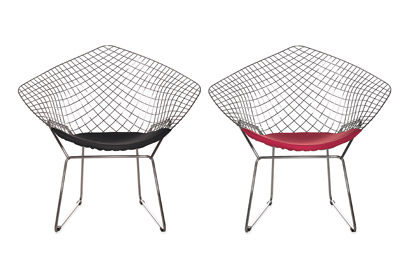 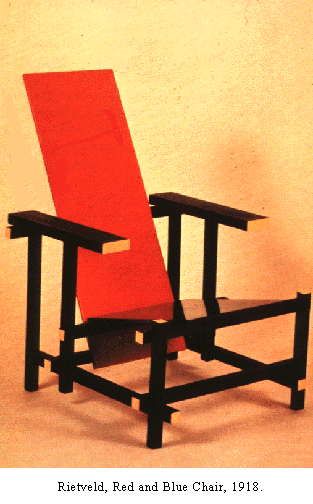 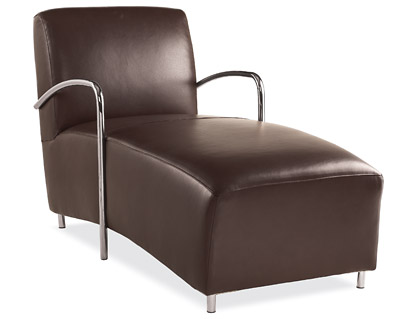 Some things know that you have eyes
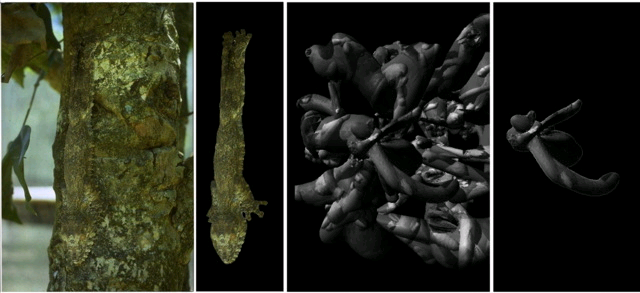 Brady, M. J., & Kersten, D. (2003). Bootstrapped learning of novel objects. J Vis, 3(6), 413-422
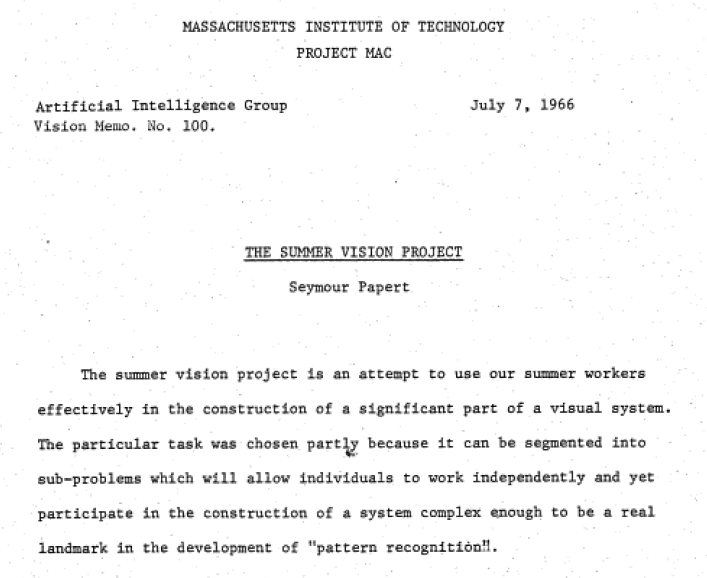 Problem set 1The “one week” vision project
The goal of the first problem set is to solve vision
A Simple Visual System
A simple world
A simple image formation model 
A simple goal
A Simple World
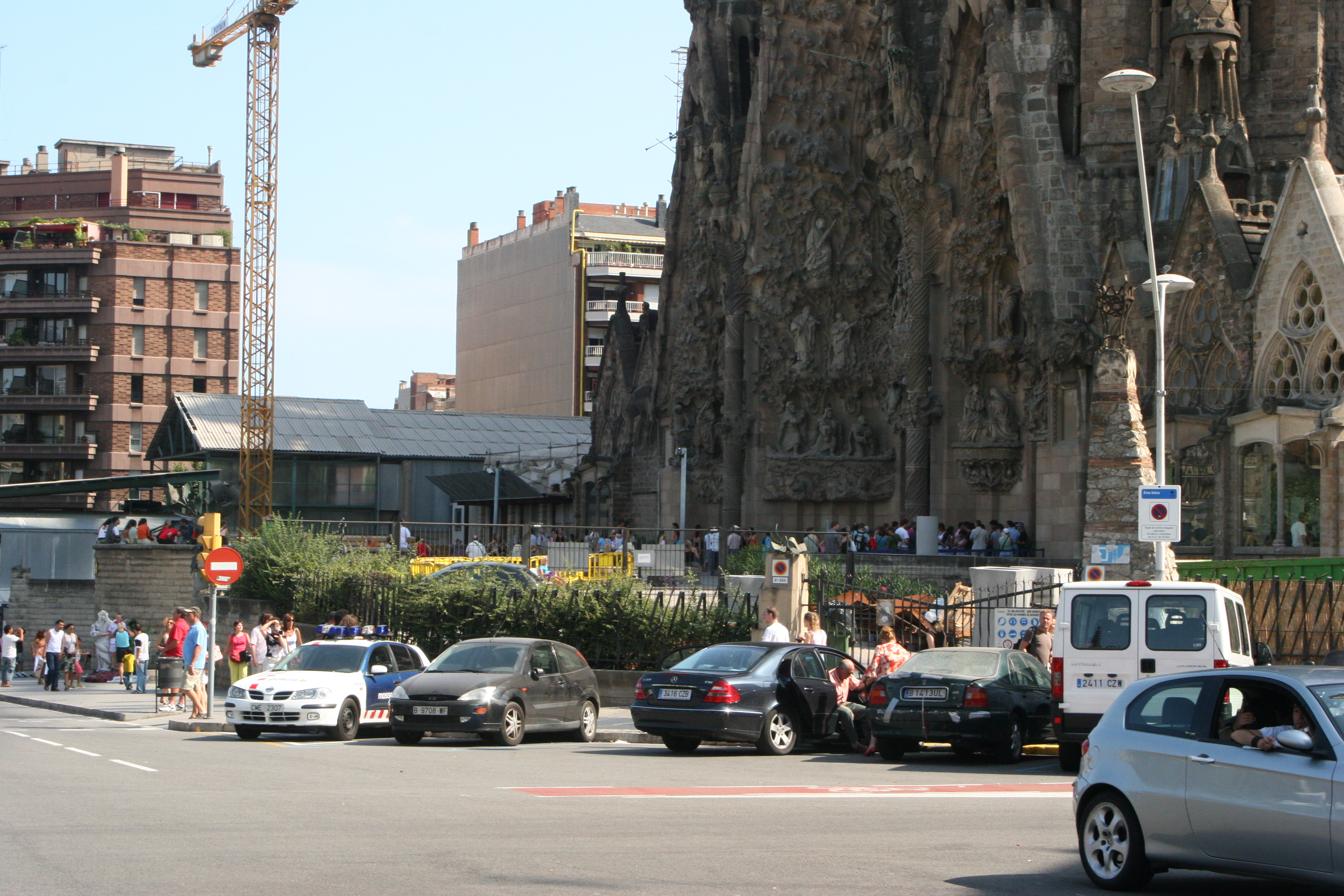 A Simple World
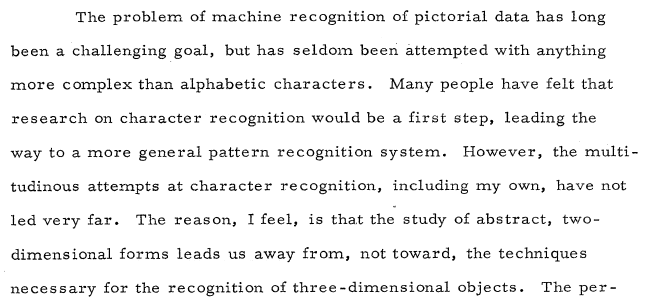 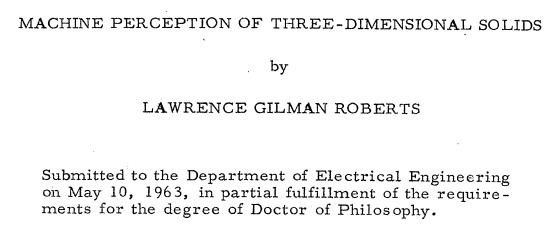 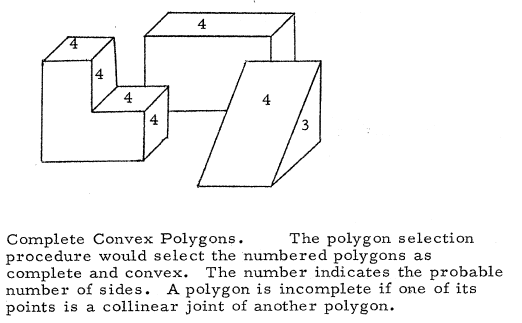 http://www.packet.cc/files/mach-per-3D-solids.html
A Simple World
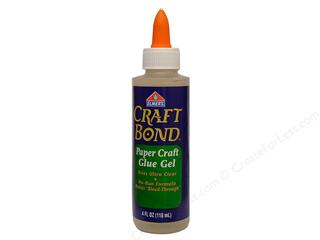 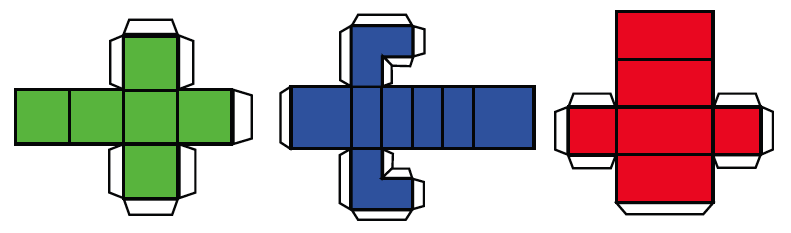 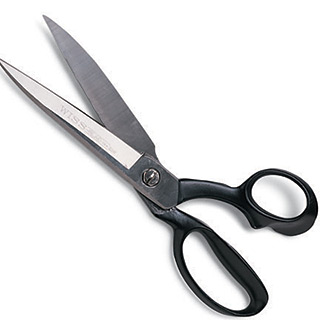 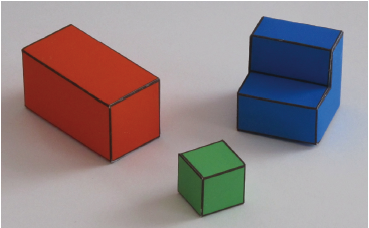 A simple image formation model
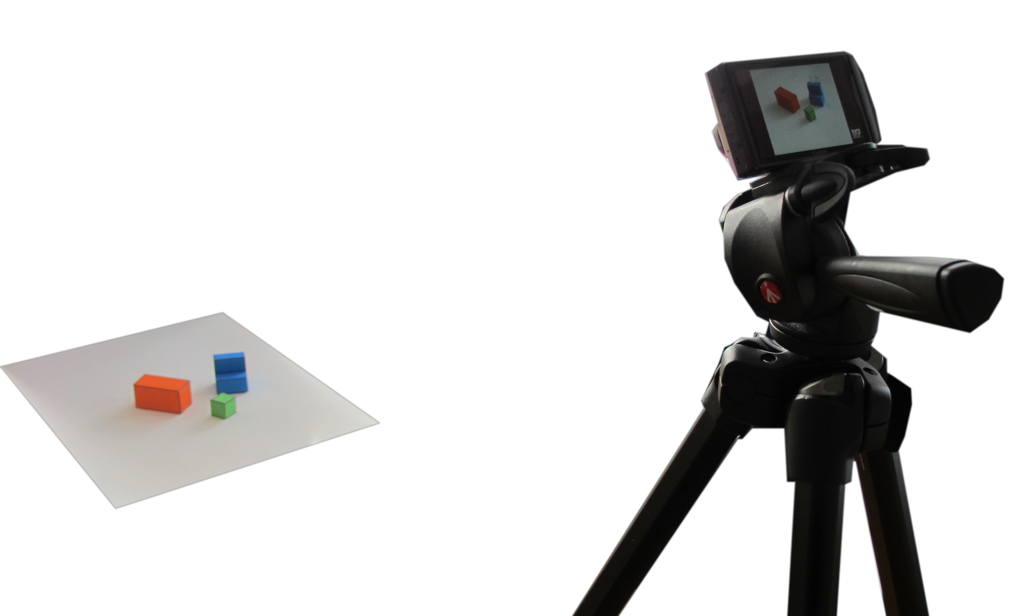 Simple world rules:
 Surfaces can be horizontal or vertical. 
 Objects will be resting on a white horizontal ground plane
A simple image formation model
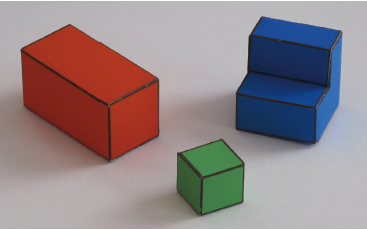 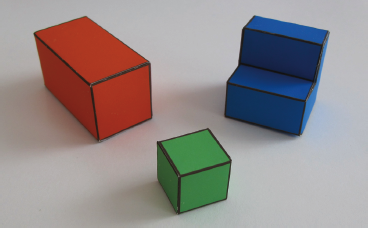 Perspective projection
Parallel (orthographic) projection
A simple image formation model
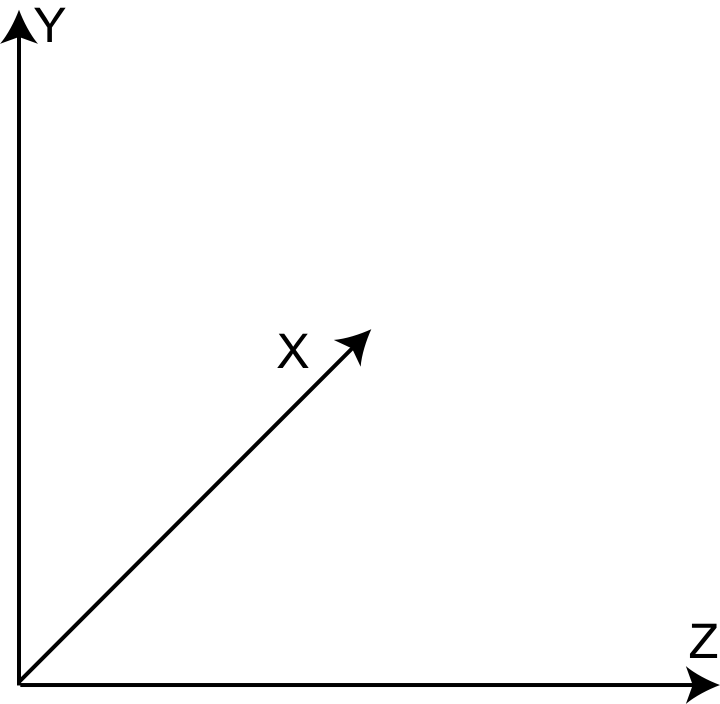 World reference system
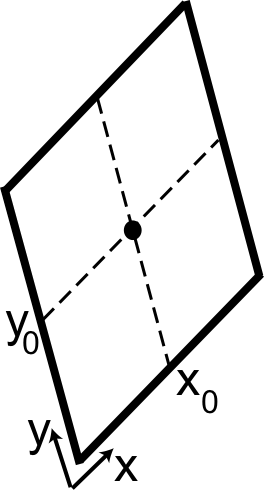 Camera plane
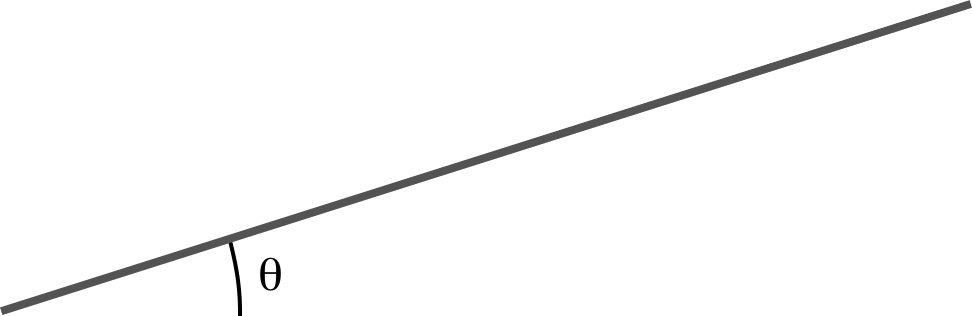 (right-handed reference system)
A simple image formation model
Image and projection of the worldcoordinate axes into the image plane
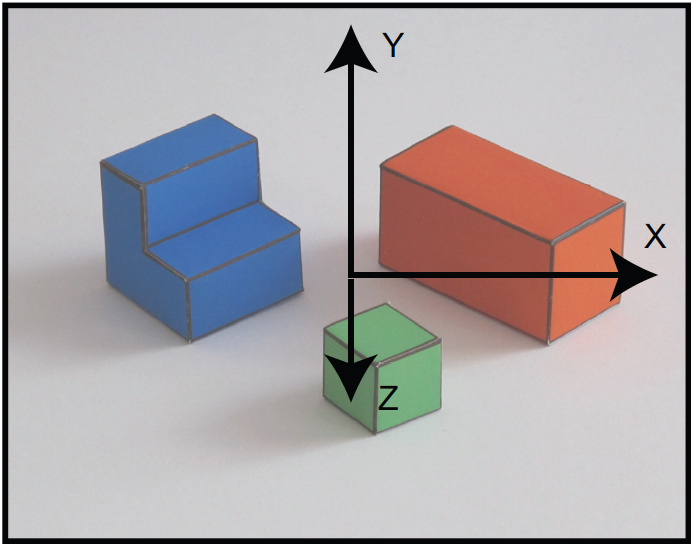 World coordinates
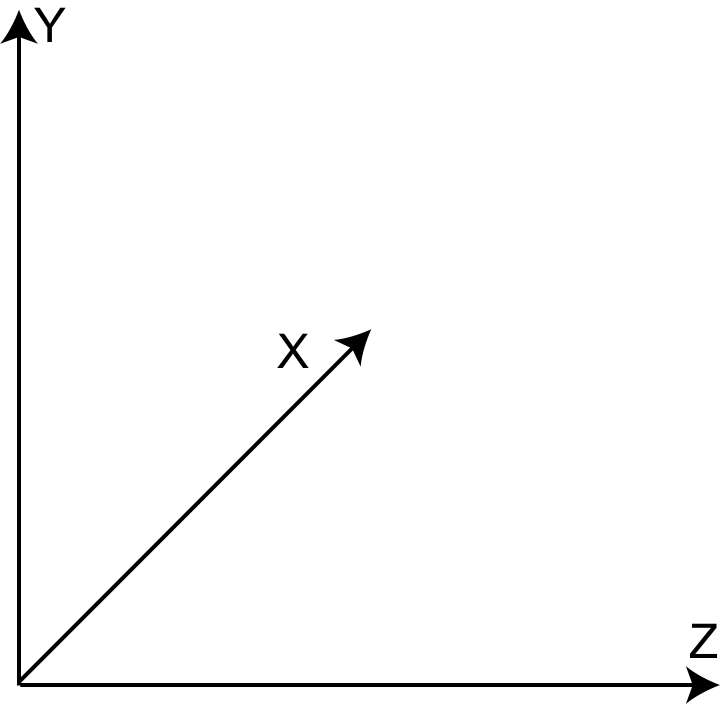 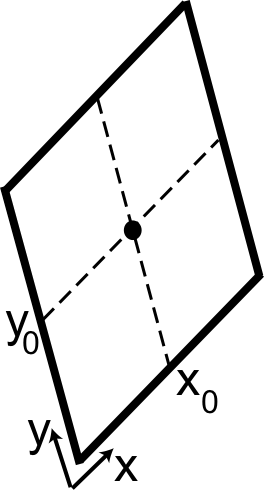 image coordinates
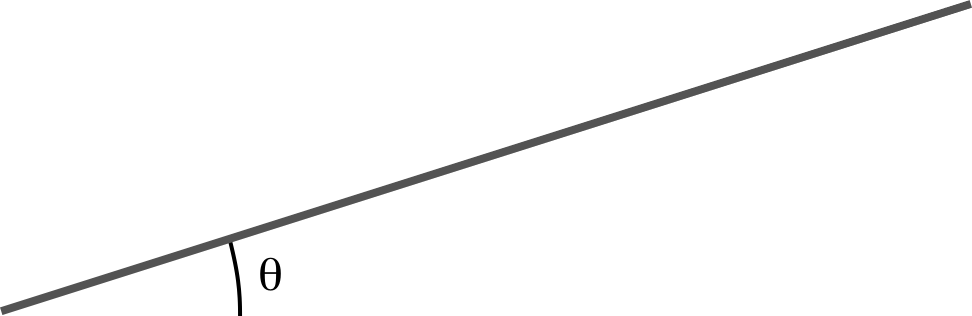 World coordinates
X + x0
x =
cos(q) Y – sin(q) Z + y0
y =
image coordinates
A simple goal
To recover the 3D structure of the world
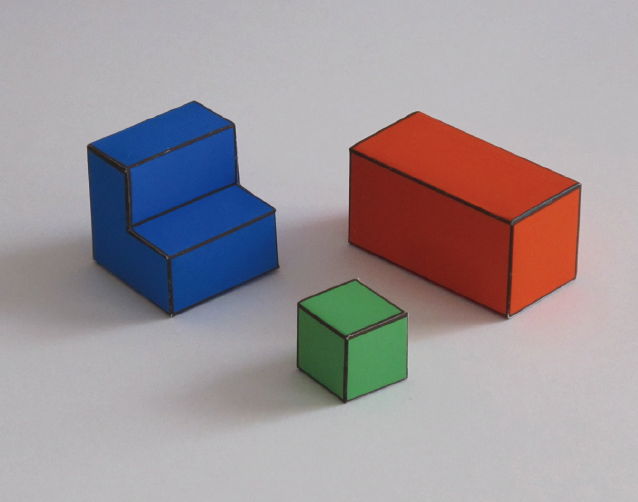 We want to recover X(x,y), Y(x,y), Z(x,y) using as input I(x,y)
Why is this hard?
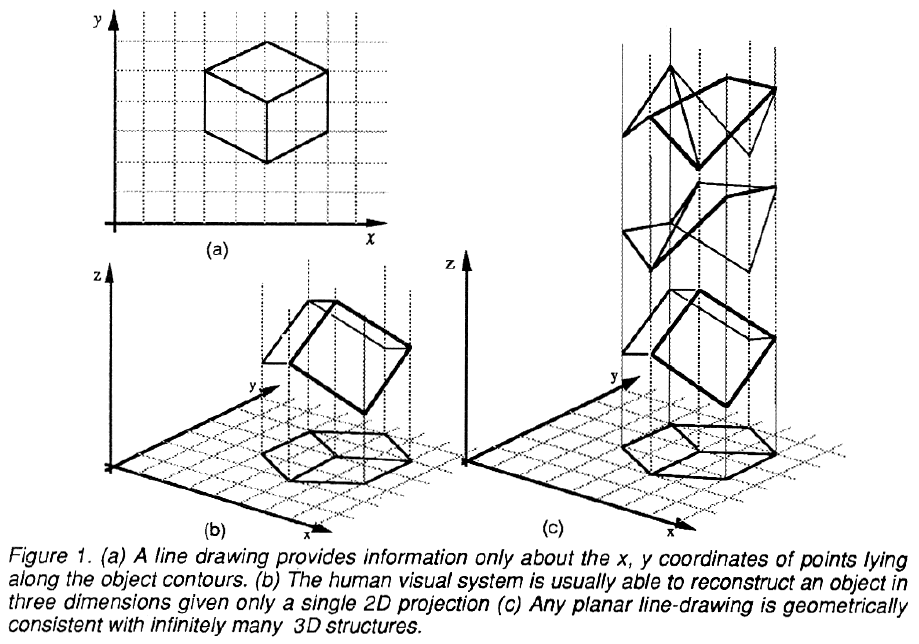 Sinha & Adelson 93
Why is this hard?
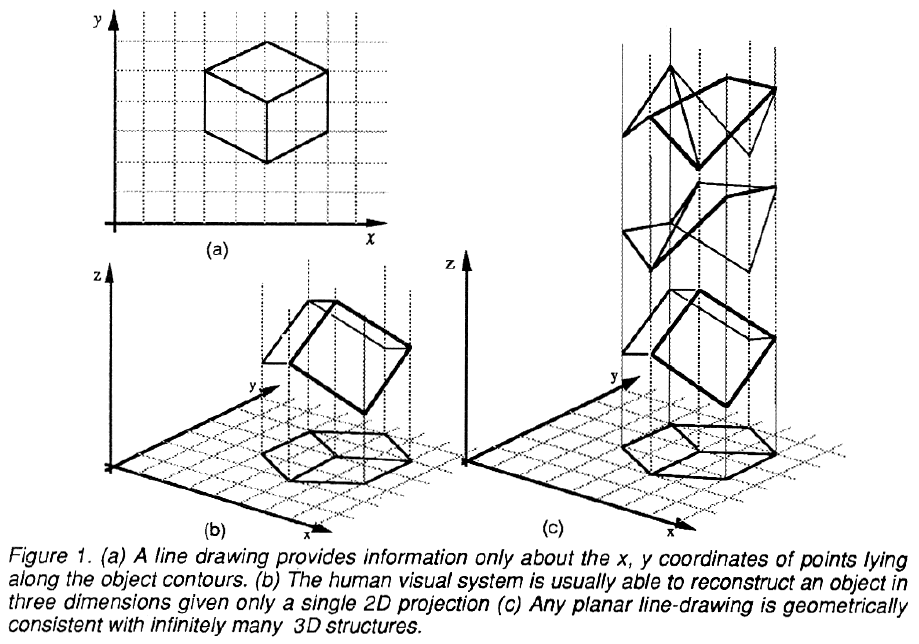 Sinha & Adelson 93
Why is this hard?
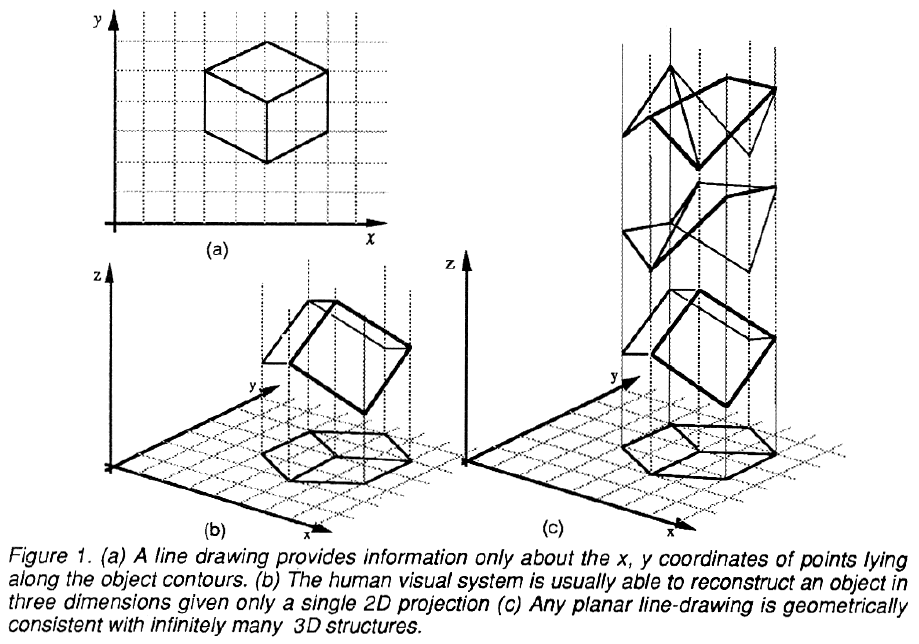 Sinha & Adelson 93
A simple visual systemThe input image
I(x,y)
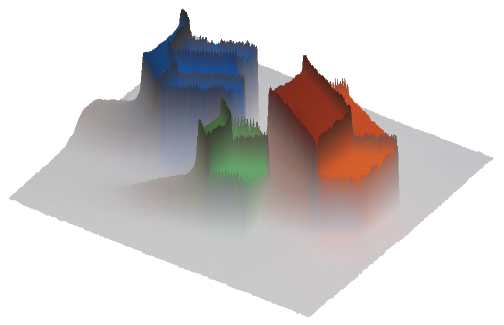 0
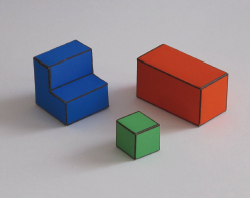 y
255
x
Proposition 1. The primary task of early vision is to deliver a small set of useful measurements about each observable location.

 Proposition 2. The elemental operations of early vision involve the measurement of local change along various directions.


 Goal: to transform the image into other representations (rather than pixel values) that makes scene information more explicit
Adelson, Bergen. 91
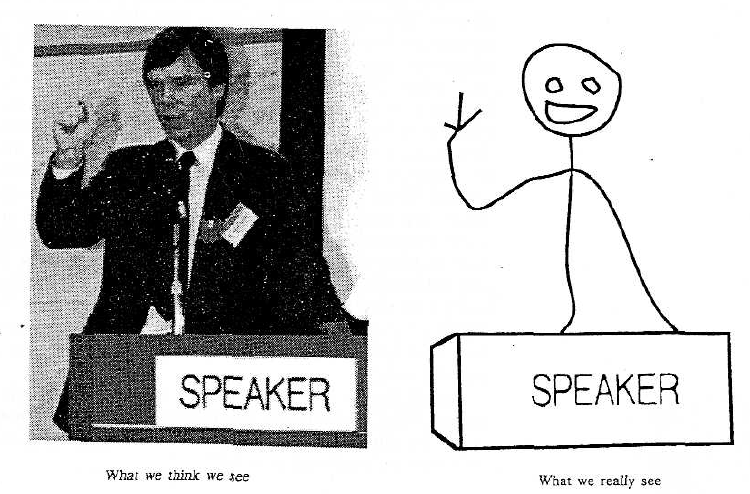 Cavanagh, Perception 95
Edges
Occlusion
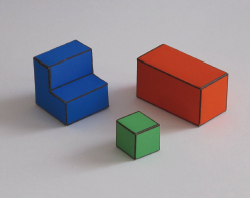 Horizontal 3D edge
Change of
Surface orientation
Vertical 3D edge
Contact edge
Shadow boundary
Finding edges in the image
Image gradient:
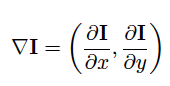 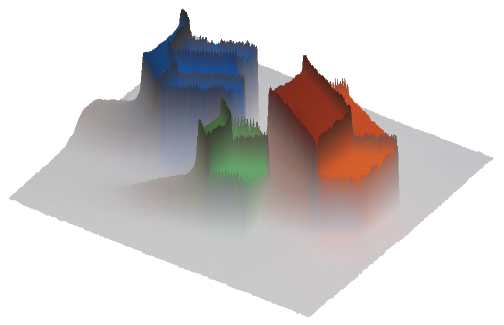 Approximation image derivative:
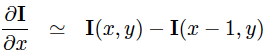 I(x,y)
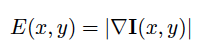 Edge strength
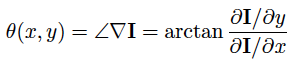 Edge orientation:
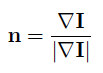 Edge normal:
Finding edges in the image
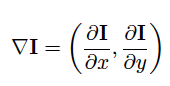 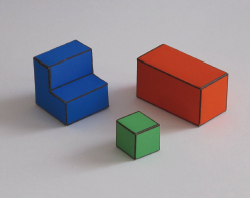 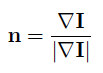 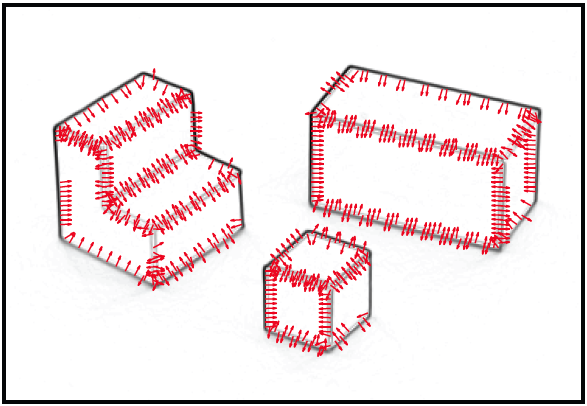 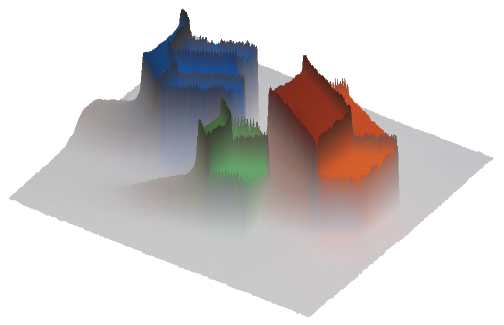 I(x,y)
n(x,y)
E(x,y)
and
Edge classification
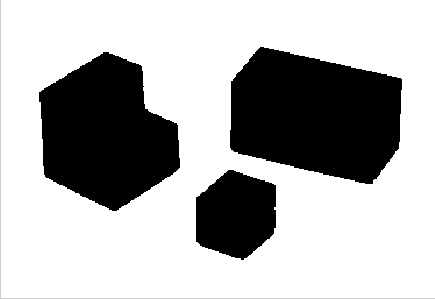 Figure/ground segmentation
Using the fact that objects have color
Occlusion edges
Occlusion edges are owned by the foreground
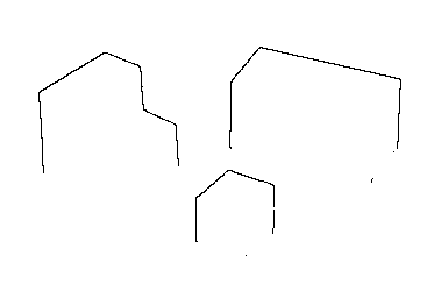 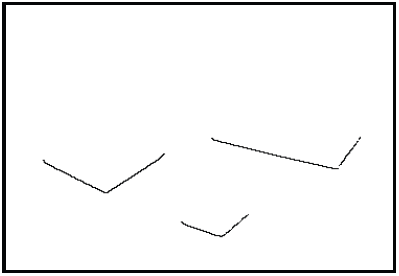 Contact edges
From edges to surface constraints
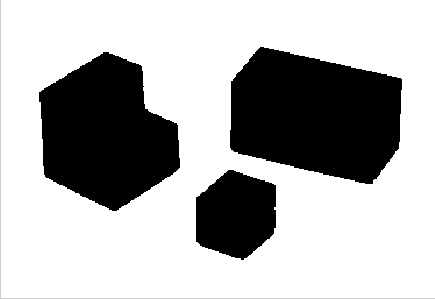 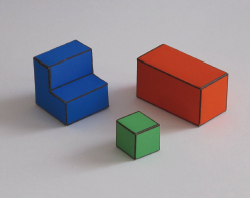 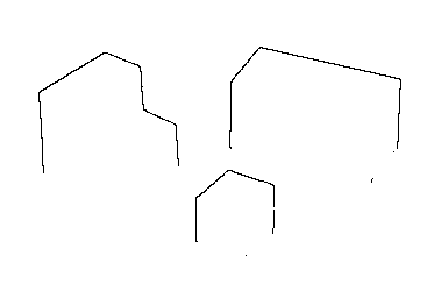 X(x,y)
?
Y(x,y)
Z(x,y)
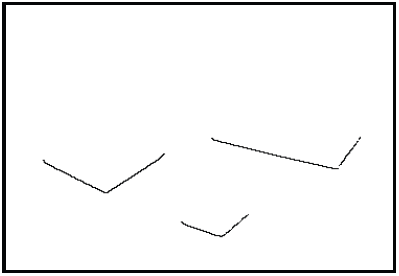 From edges to surface constraints
Ground
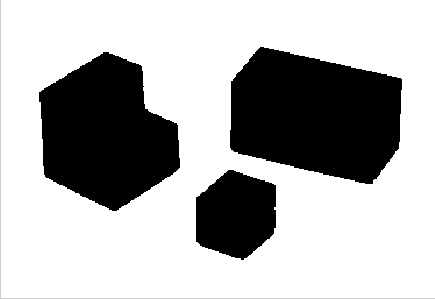 Y(x,y) = 0   if (x,y) belongs to a ground pixel
Contact edge
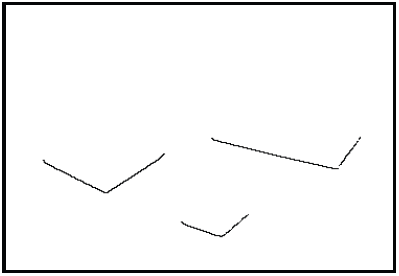 Y(x,y) = 0   if (x,y) belongs to foreground and is a contact edge
What happens inside the objects?
… now things get a bit more complicated.
Generic view assumption
3D world
3D world
Image
3D world
Generic view assumption: the observer should not assume that he has a specialposition in the world… The most generic interpretation is to see a vertical line as a vertical line in 3D.
Freeman, 93
Non-accidental properties
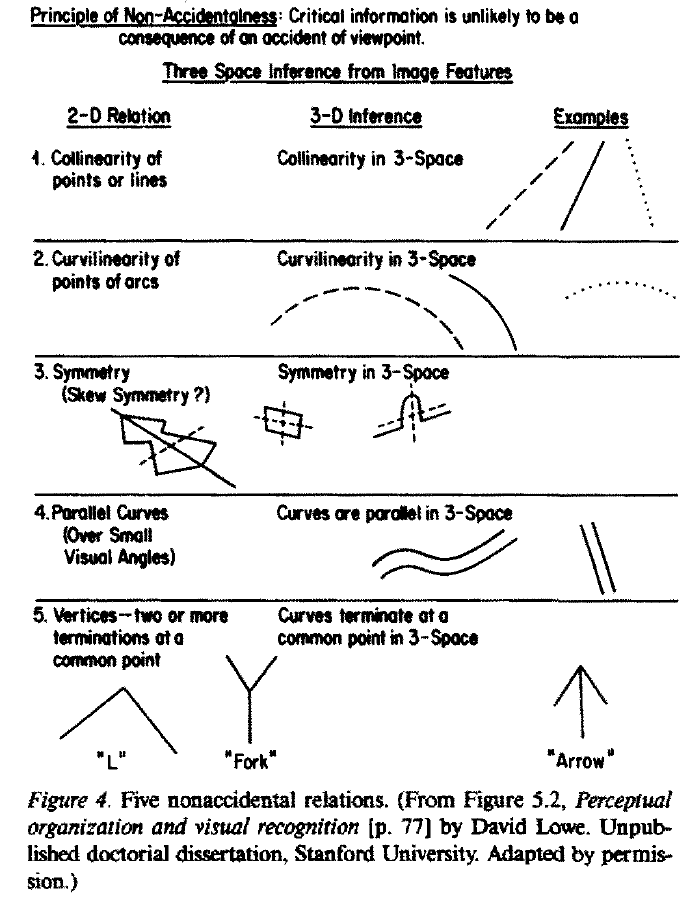 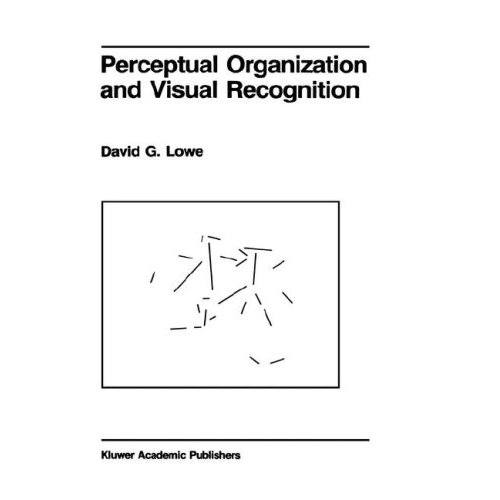 D. Lowe, 1985
Biederman_RBC_1987
Non-accidental propertiesin the simple world
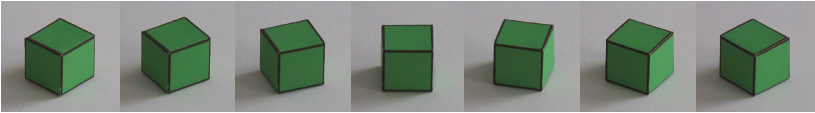 generic
accidental
generic
generic
generic
generic
generic
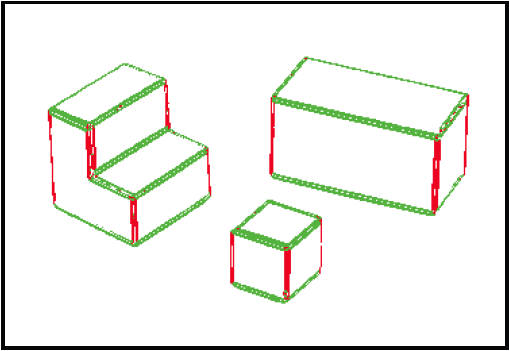 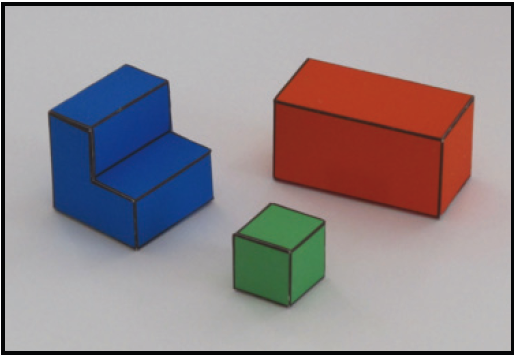 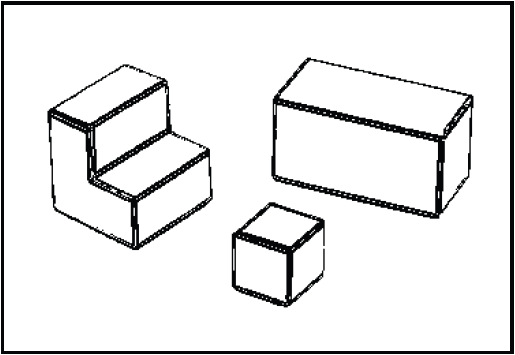 Using E(x,y)
Using q(x,y)
From edges to surface constraints
How can we relate the information in the pixels with 3D surfaces in the world?
Vertical edges
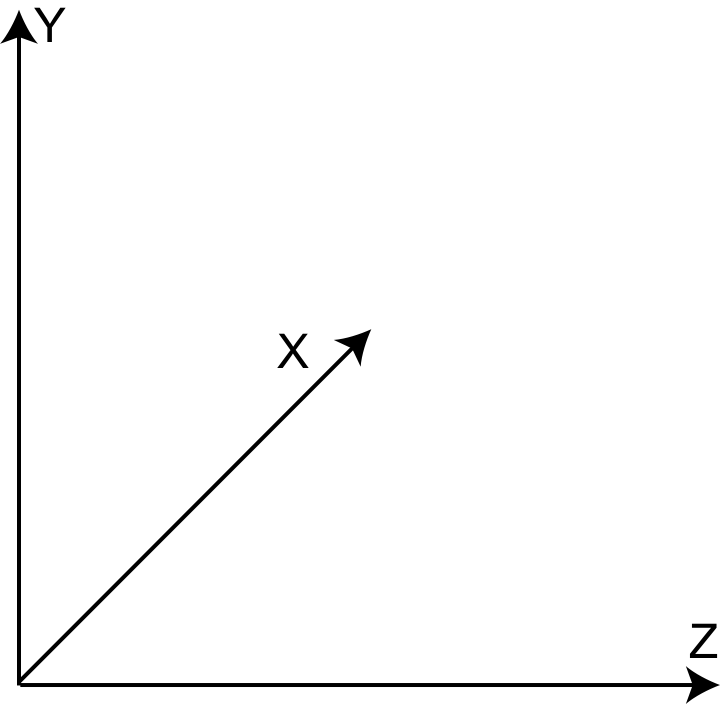 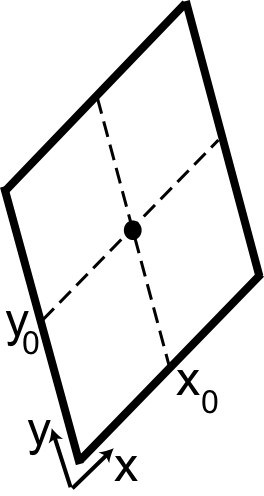 Given the image, what can we say about X, Y and Z in the pixels that belongto a vertical edge?
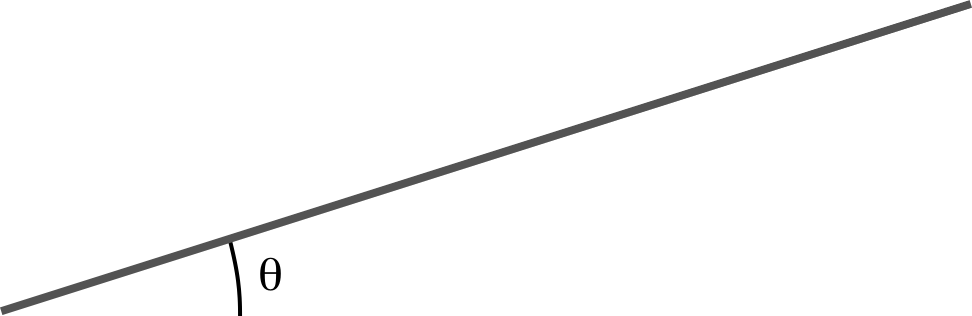 World coordinates
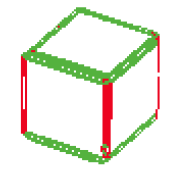 Z = constant along the edge
X + x0
x =
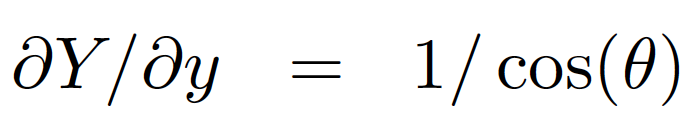 cos(q) Y – sin(q) Z + y0
y =
image coordinates
From edges to surface constraints
Horizontal edges
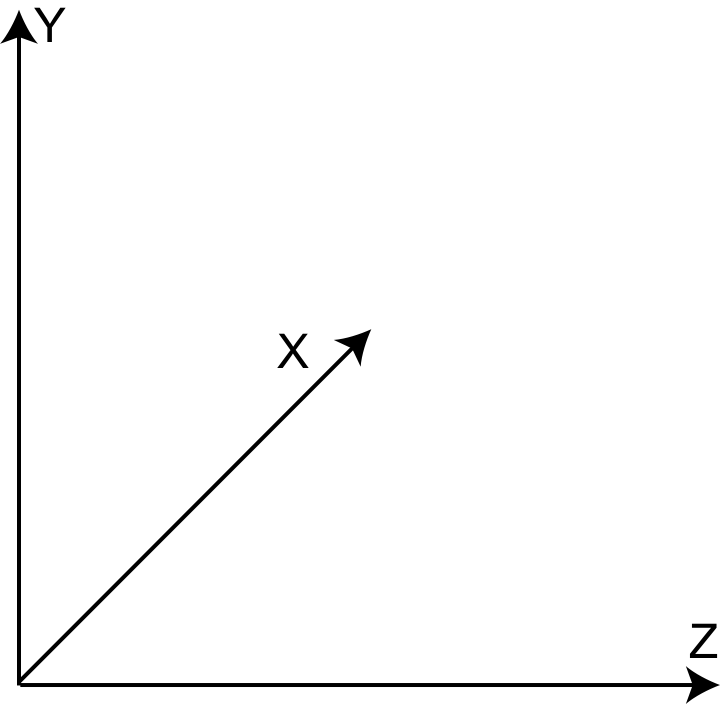 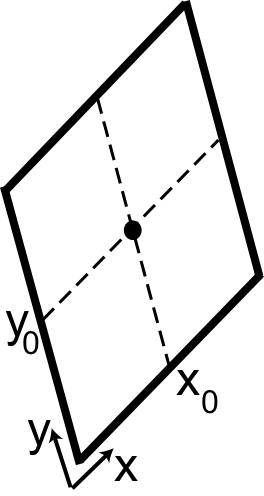 Given the image, what can we say about X, Y and Z in the pixels that belongto an horizontal 3D edge?
Y = constant along the edge
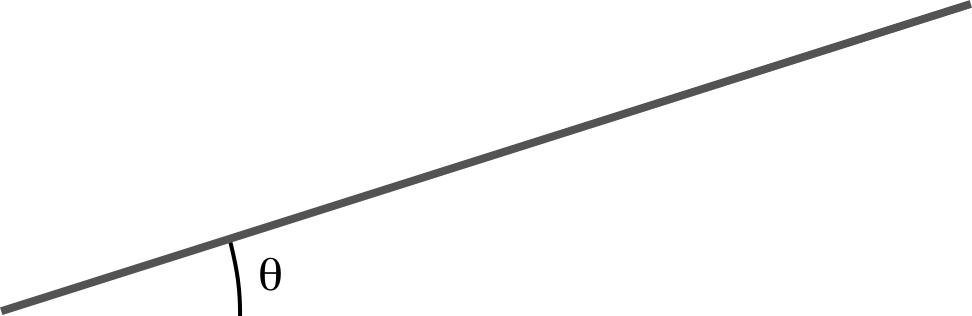 World coordinates
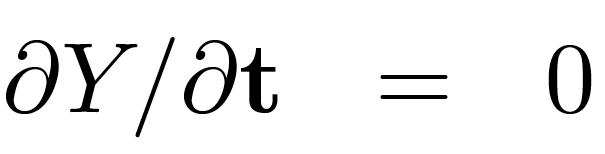 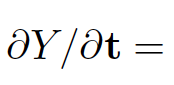 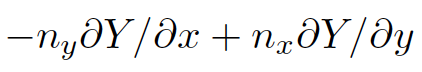 Where t is the vector parallel to the edge
X + x0
x =
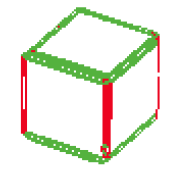 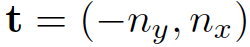 cos(q) Y – sin(q) Z + y0
y =
image coordinates
From edges to surface constraints
What happens where there are no edges?
?
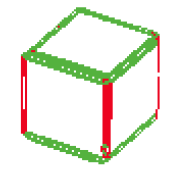 Assumption of planar faces:
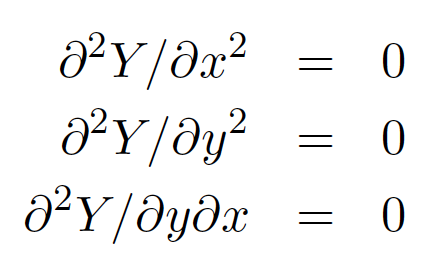 Information has to be propagated from the edges
A simple inference scheme
All the constraints are linear
if (x,y) belongs to a ground pixel
Y(x,y) = 0
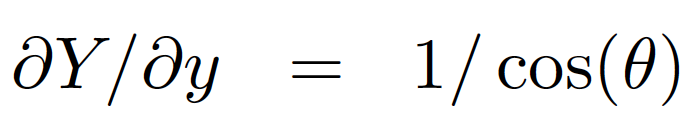 if (x,y) belongs to a vertical edge
if (x,y) belongs to an horizontal edge
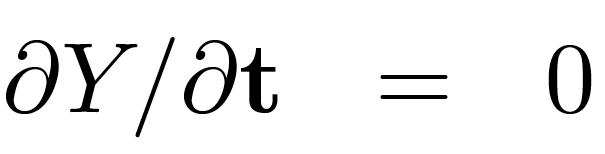 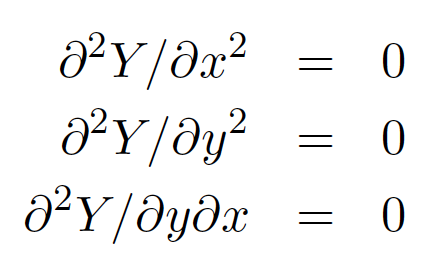 if (x,y) is not on an edge
A similar set of constraints could be derived for Z
Discrete approximation
We can transform every differential constrain into a discrete linear constraint on Y(x,y)
dY
Y(x,y)
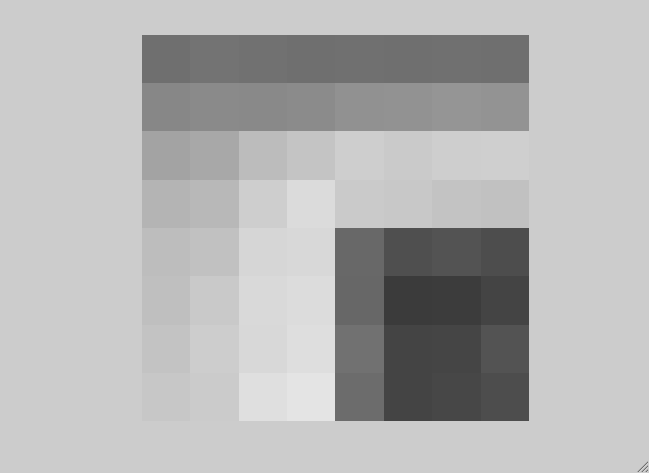 ≈ Y(x,y) – Y(x-1,y)
dx
A slightly better approximation
(it is symmetric, and it averages horizontal derivatives over 3 vertical locations)
Discrete approximation
Transform the “image” Y(x,y) into a column vector:
x=2, y=2
dY
≈ Y(x,y) – Y(x-1,y) = Y(2,2) – Y(1,2)=
Y(x,y)
dx
x=0y=0
A simple inference scheme
Y
b
=
Constraint weights
A Y = b
Y = (ATA)-1 ATb
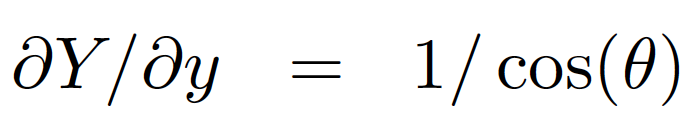 Results
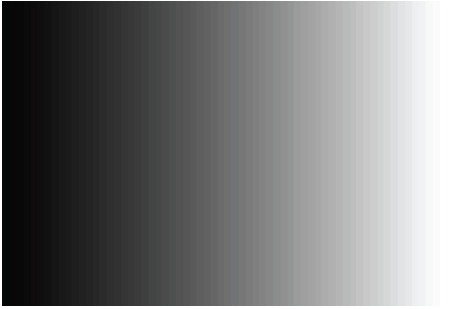 X
Edge strength
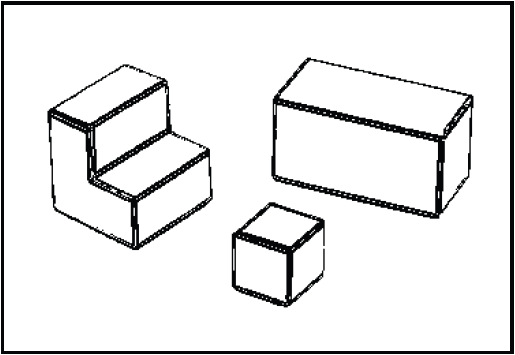 3D orientation
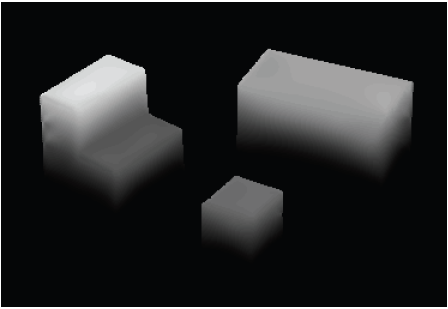 Y
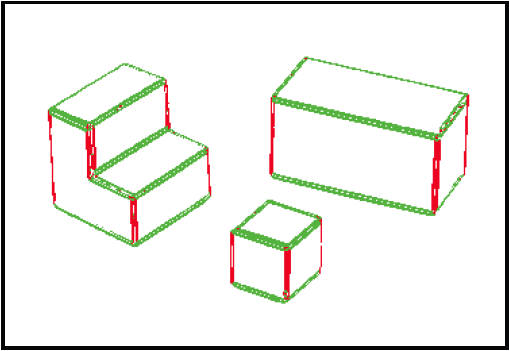 Edge normals
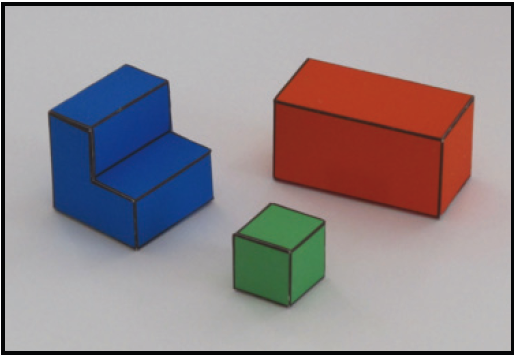 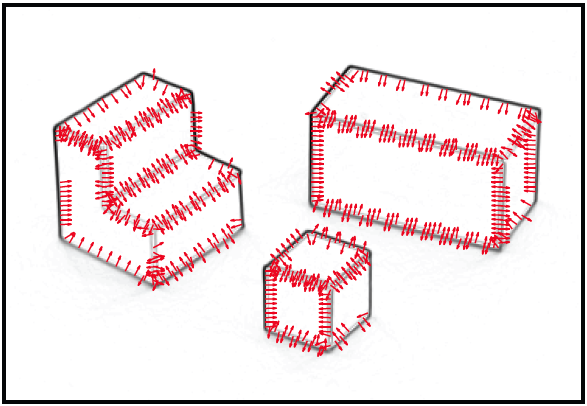 Contact edges
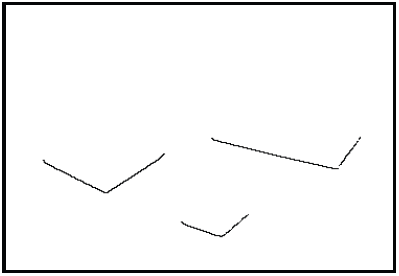 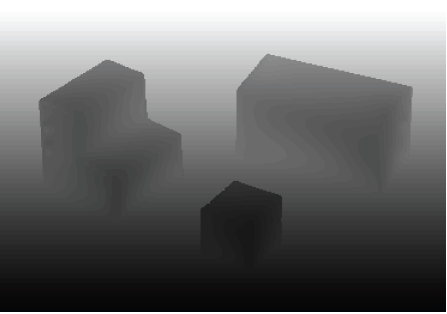 Z
Depth discontinuities
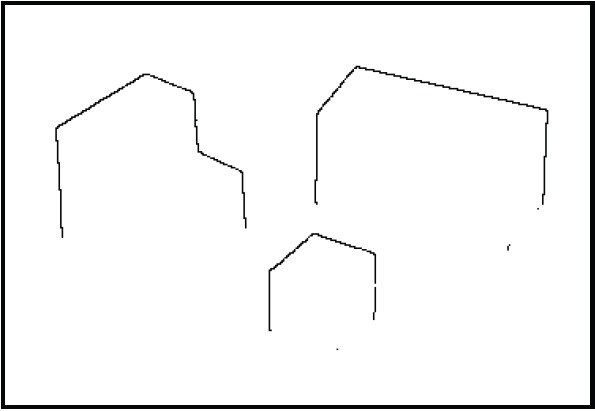 Changing view point
Input
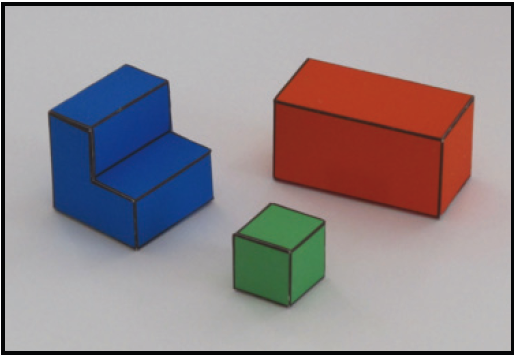 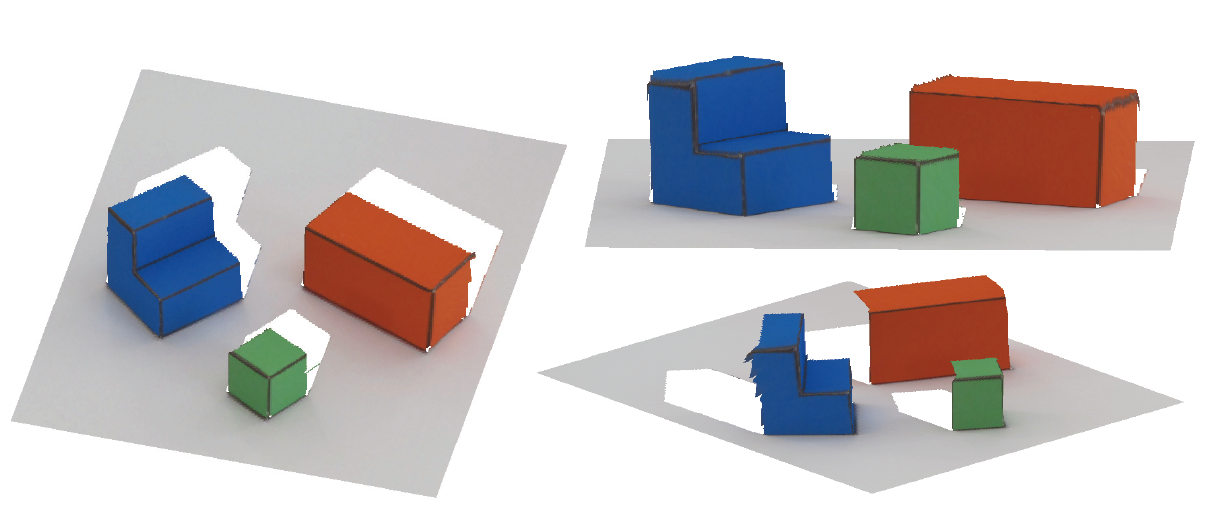 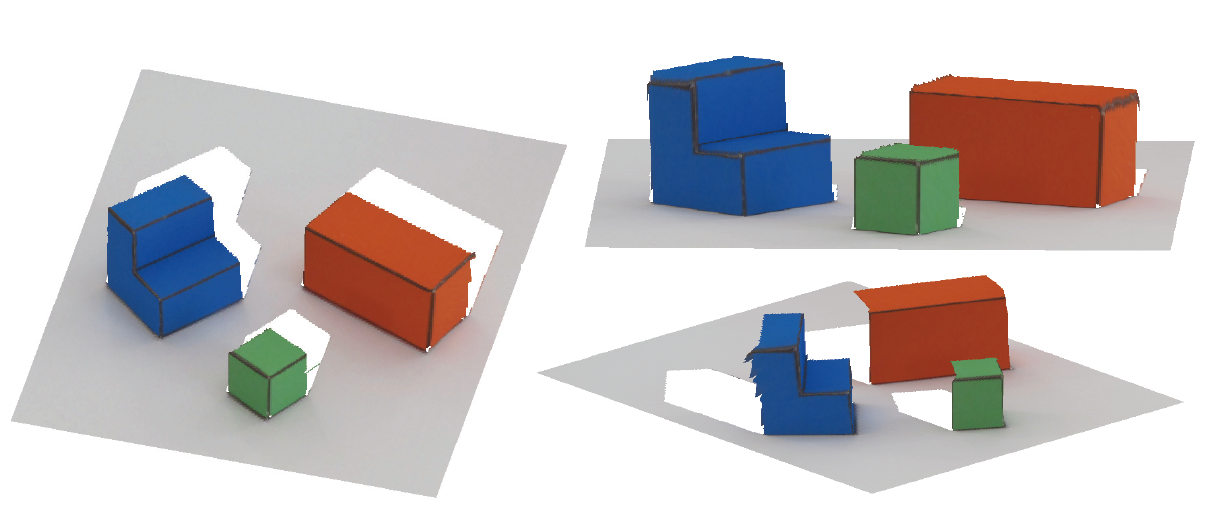 New view points:
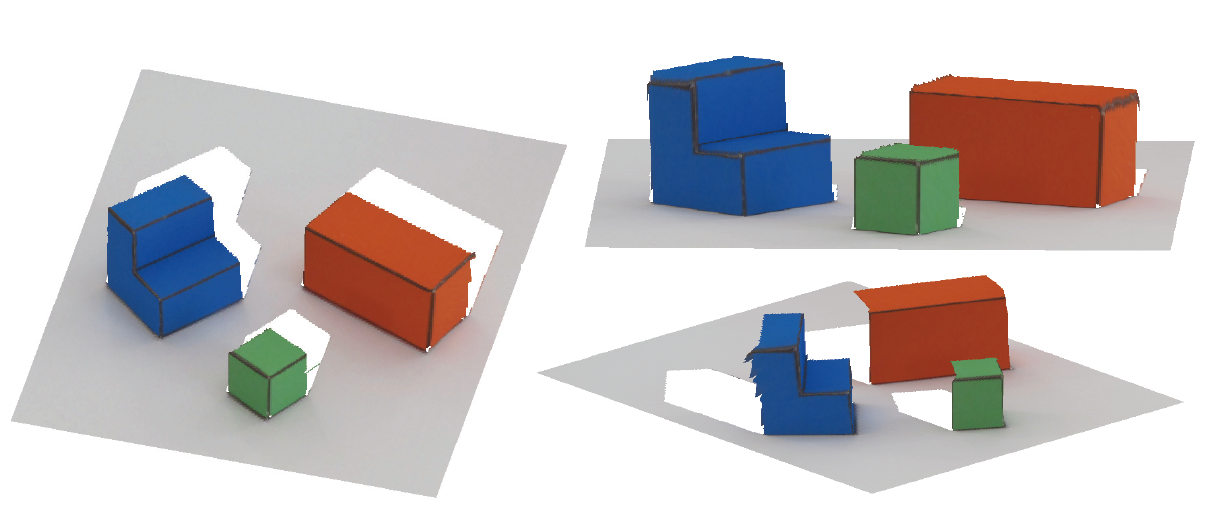 Violations of simple world assumptions
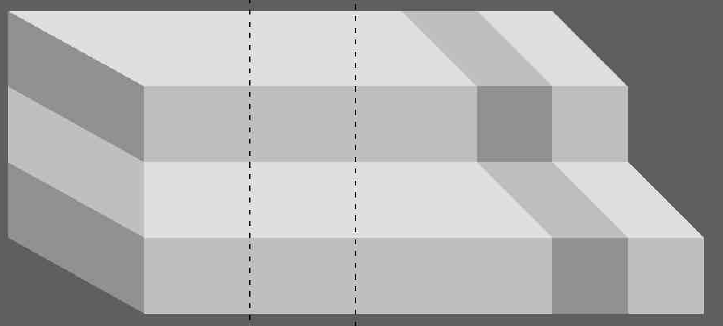 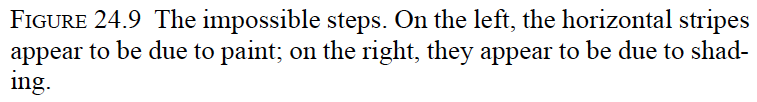 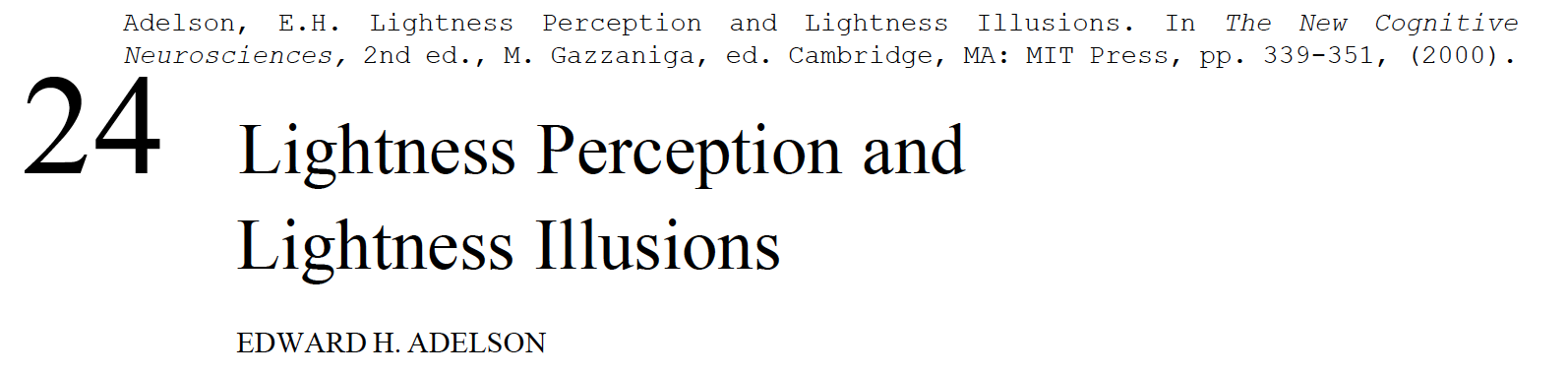 Violations of simple world assumptions
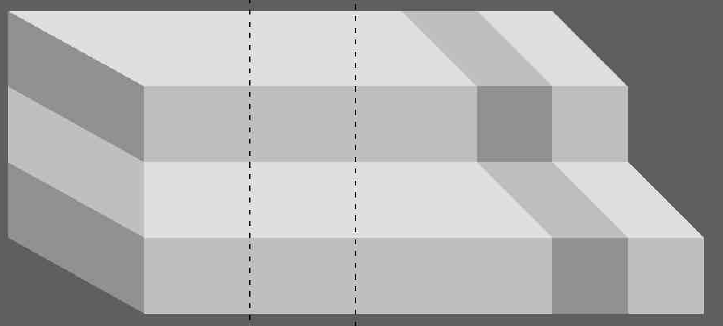 Shading is due to painted stripes
Violations of simple world assumptions
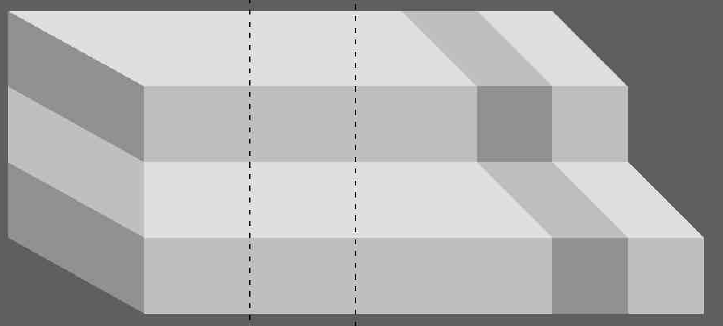 Shading is due to illumination
Impossible steps
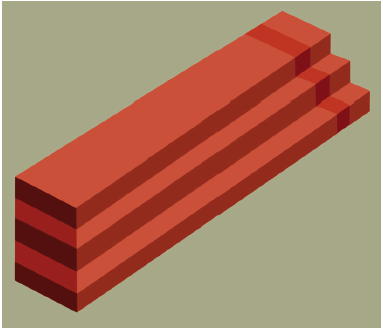 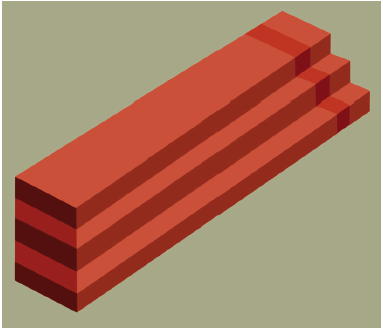 Impossible steps
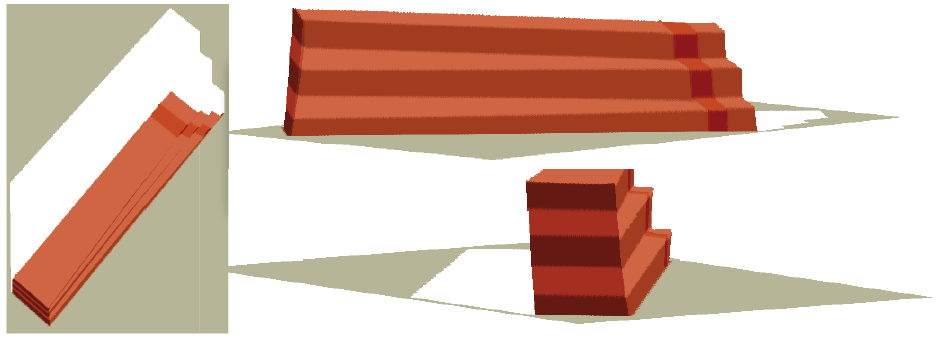 Problem set 1The “one week” vision project